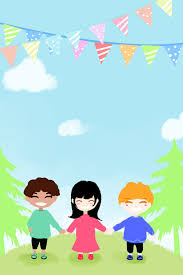 Дружба –найцінніший скарб.

Мета: учити дітей цінувати дружбу та друзів; викликати у них прагнен¬ня бути справжніми друзями; виробляти в собі якості, що сприяють дружбі; розвивати почуття відпові¬дальності перед друзями; виховува¬ти чесність, щирість; збагачення словникового запасу учнів. 
Матеріал для перегляду: https://www.youtube.com/watch?v=au6zMAyHHmc


Підготував: Андрій Михасевич
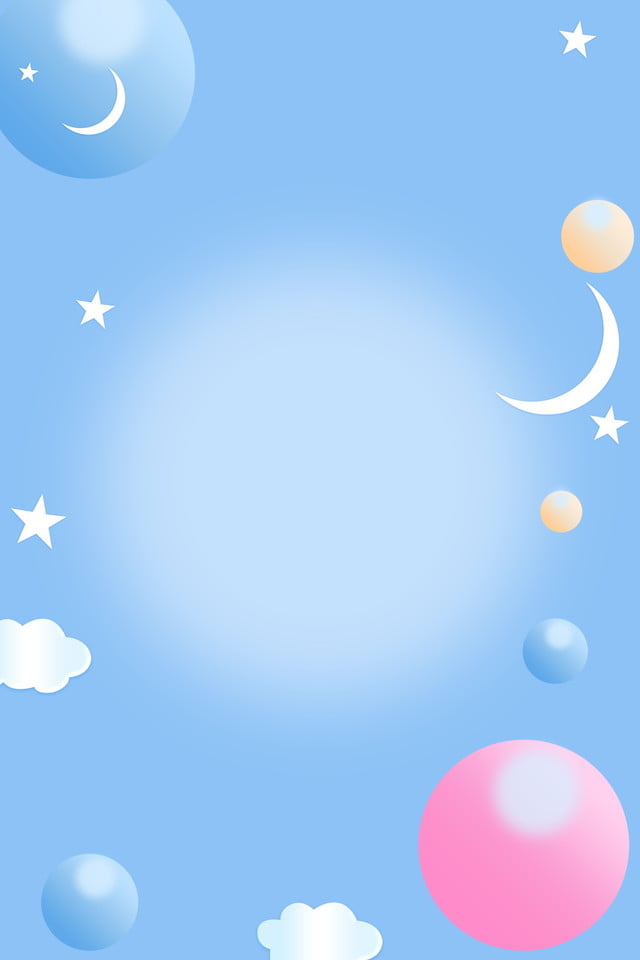 Сьогодні ми поговоримо про одне з найбільших багатств, що може мати людина.
  Воно потрібне всім і дорослим і малим. Воно потрібне кожній людині, родині, класу, країні, всій планеті.
  Відгадайте.
– Що дорожче за золото, сильніше за бурі, міцніше за сталь?
Відгадати загадку допоможе вам шифрограма

 

То що ж таке дружба?
Дружба — це відносини між людьми на основі взаємної довіри, взаєморозуміння, спільних інтересів, прив’язаності.
-А з чого ж починається дружба?: (із посмішки, із веселого настрою, із допомоги, з веселої гри, з чесності,з разом проведеного часу, з шкільної парти, із того, що товариш виручив мене із біди,  з разом проведеного часу, із спільних захоплень, із приємних розмов.)
 Цінність дружби полягає в тому, що друг завжди відчуває підтримку друга. Саме тому кажуть «пліч-о-пліч», «почуття ліктя».
Тренінг « Моя думка»
Чи важлива дружба у житті?
Так                                                                              Ні
1.	Без друзів сумно і нецікаво               2.	Поділитися радістю і смутком
3.	 Весело погратися                                4.Поговорити про все, що тебе цікавить. 

Вправа «Бінго
- Ви сказали чому потрібен друг. Чи з усіма ви хотіли б дружити?
- Якого друга ви хотіли б взяти із собою?
- Давайте спробуємо його створити? У вас на партах є фігурка - силует людини. Напишіть на фігурках ті риси характеру, які б ви хотіли бачити у своєму другові, назвіть їх по черзі та прикріпіть на дошку біля запису «Справжній друг» (завжди зрозуміє, веселий, виручить з біди, не насміхається, добрий, щедрий і т.д.)
- Погляньте, який круг справжніх товаришів вийшов у нас. (Прочитати те що діти написали). 
А яких друзів потрібно остерігатися? (Хитрунів, брехунів, задавак, задирак, забіяк)

Вправа «Дошка оголошень»
Ви всі приблизно уявляєте, яким повинен бути справжній друг. А також напевно читали оголошення в газетах і знаєте, як вони складаються. Пропоную вам зараз написати оголошення «Шукаю друга» за таким алгоритмом:
«Я, хлопець (дівчина), …. років, учень … класу … (декілька ваших чеснот), шукаю друга.» Далі опишіть, яким він повинен бути, з якими рисами. Оголошення повинне бути максимально містким і коротким. Пишіть розбірливим почерком, без помилок. Готові оголошення приклейте скотчем на «Дошку оголошень».
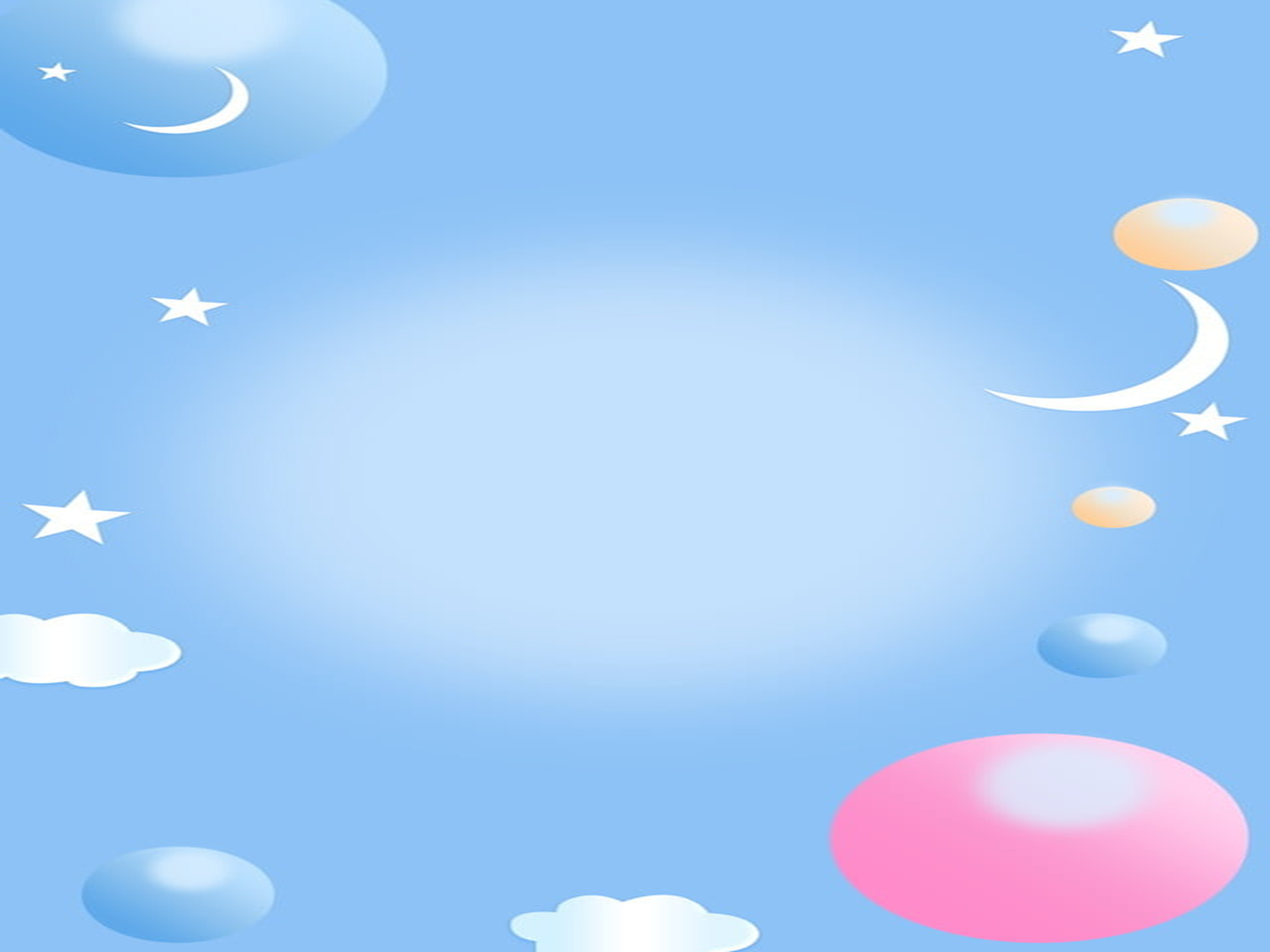 Закони дружби

1.Завжди прислухатися одне до одного.
2.Не обманювати одне одного.
3.Завжди чинити по справедливості.
4.Не залишати одне одного у біді.
5. Допомагати одне одному.


Закінчимо нашу годину спілкування грою « Мікрофон»
Ви маєте доповнити останнє слово в кожному реченні вірша.

 Щоб могли ми гарно жити,
Треба вчитися …(дружити)
А не кидатись словами,
Щоб не стати …(ворогами).